ТРЕТИЙ ВСЕРОССИЙСКИЙ СЪЕЗД СЕЛЬСКИХ КООПЕРАТИВОВ«О состоянии и путях совершенствования нормативно-правовой базы сельскохозяйственной кооперации»
Секция № 2
Сельскохозяйственные потребительские обслуживающие кооперативы. Проблемы развития и пути решения.
ОАО «Центрсельстрой»
ООО «Проектное агентство инвестиций в землеиспользование»
при содействии
АНО «Сетевой институт дополнительного образования».
На Первом съезде впервые в рамках сельскохозяйственной кооперации 
выделены сельскохозяйственные потребительские обслуживающие 
кооперативы (СПОК). 
 
СПОК – это все направления экономической деятельности, которые относятся к 
инфраструктуре обслуживания сельскохозяйственного производства, 
     и
созданию инфраструктуры для жизни на сельских территориях.
СПОК ведут свою деятельность  в соответствии  с Федеральным законом РФ
 «О сельскохозяйственной кооперации» от 8 декабря 1995 года №193-ФЗ.
 

Сегодня развиваются следующие отраслевые направления обслуживающих кооперативов:
- строительные (с использованием специализированной техники )
- транспортные (технические станции)
- жилищно-коммунального хозяйства
 
Многие кооперативы переходят на многофункциональную направленность 
своей деятельности. По закону подобные кооперативы называются  
универсальными.
Проблемы,  препятствующие активному созданию, функционированию и 
развитию обслуживающих кооперативов:
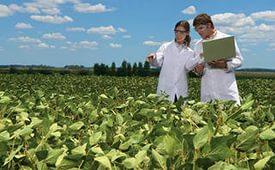 Решение проблем
 МЕТОДОЛОГИЯ
Просвещение и популяризация о роле и месте обслуживающих кооперативов в системе сельскохозяйственной кооперации, как инфраструктуры сельскохозяйственного производства и инфраструктуры для жизни позволит ускорить развитие создания системы обслуживающих кооперативов.
 
Пути решения:

 Разработка образовательных программ дополнительного профессионального образования сетевой формы реализации.

 Создание сетевого образовательного центра, объединяющего ресурсы ревизионных союзов и центров сельскохозяйственного консультирования.

 Определение кураторов из СРО ревизионных союзов по конкретным направлениям образовательных программ.
Решение проблем
 ЗАКОНОДАТЕЛЬСТВО
Работа по анализу не связанности законодательства, регламентирующего сельскохозяйственное производство, сельскохозяйственную кооперацию и социально-экономическое развитие сельских территорий. Подготовка комплексного пакета предложений по изменению законодательства на базе анализа, позволит вынести поправки к законам на обсуждение в Государственную Думу  и контролировать процесс их принятия.
 
Пути решения:

 СРО ревизионных союзов дать полномочия по консолидации работы.

 Общественным объединениям сельскохозяйственных кооперативов по отраслевым направлениям подготовить анализ и предложения для передачи их на консолидацию.

 СРО ревизионных союзов вынести поправки к законам на обсуждение в ГД и осуществлять контроль по их принятиям.
Решение проблем
 ЗАКОНОДАТЕЛЬСТВО
Примеры по устранению не связанности законодательства (на основе деятельности СПОК строительного направления)
 
Федеральный закон «О развитии сельского хозяйства» от 29 декабря 2006 года № 264-ФЗ регулирует отношения между всеми юридическими лицами и гражданами Российской Федерации, а не только между сельскохозяйственными товаропроизводителями, и органами государственной власти, которые возникают в сфере развития сельского хозяйства. 
 
Это означает, что все участники социально-экономической деятельности, которые способствуют развитию сельского хозяйства, в том числе и участники строительной отрасли, применяют в своей деятельности нормы данного закона.
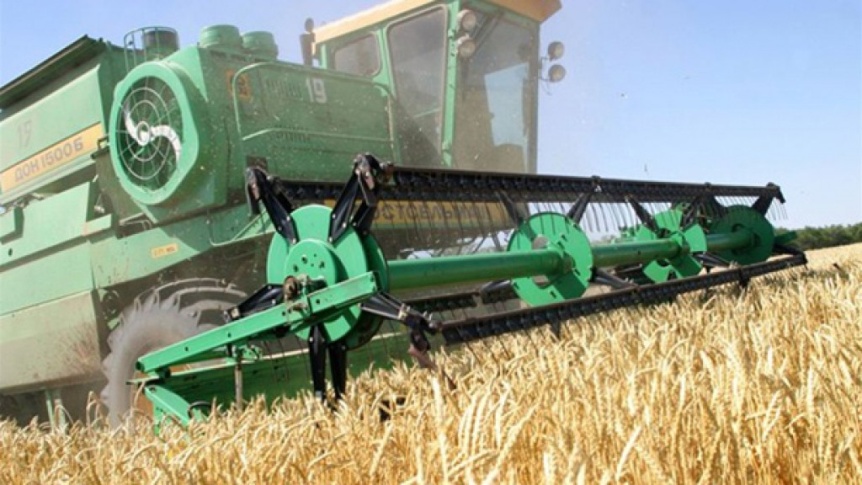 Решение проблем
 ЗАКОНОДАТЕЛЬСТВО
Законом «О развитии сельского хозяйства» определены понятия: 
«сельское хозяйство», 
«сельские поселения», 
«сельские территории»,
«устойчивое развитие сельских территорий», 
«сельскохозяйственные товаропроизводители». 
 
Добавить понятия 
«сельскохозяйственные потребительские кооперативы»  и «строительная система (строительный комплекс) сельских территорий»
Решение проблем
 ЗАКОНОДАТЕЛЬСТВО
Законом «О развитии сельского хозяйства» определены следующие основные направления экономической деятельности:
- производство сельскохозяйственной продукции,
- оказание услуг в целях обеспечения населения российскими продовольственными товарами,
- оказание услуг в целях обеспечения промышленности сельскохозяйственным сырьем,
- оказание услуг в целях содействия устойчивому развитию сельских территорий.
 
Добавить направление экономической деятельности: 
«оказание услуг в целях развития инфраструктуры сельскохозяйственной промышленности (производства)»
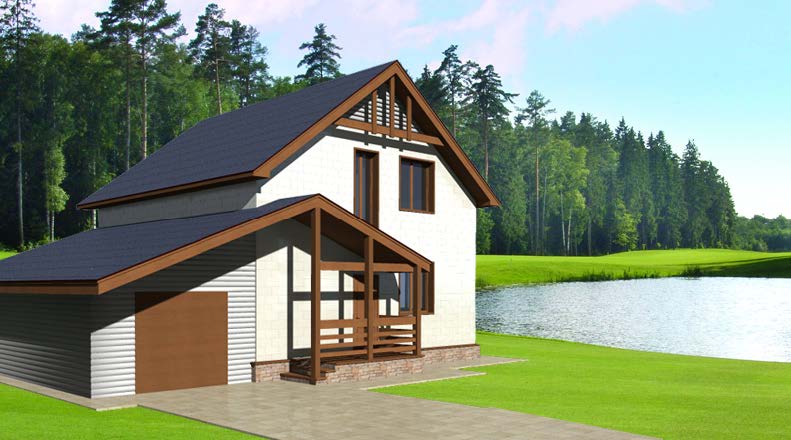 Решение проблем
 ЗАКОНОДАТЕЛЬСТВО
В законе «О развитии сельского хозяйства»  одной из основных целей государственной аграрной политики является  создание благоприятного инвестиционного климата и повышение объема инвестиций в сфере сельского хозяйства.
 
Инвестиционная деятельность в сельском хозяйстве связана с капитальным строительством на сельских территориях. 
 
Капитальное строительство как отрасль экономики является комплексной, так как включает в себя работы и услуги различных предприятий: проектные, изыскательские, общестроительные организации, производство строительной механизации (транспортные), инжиниринговые компании.
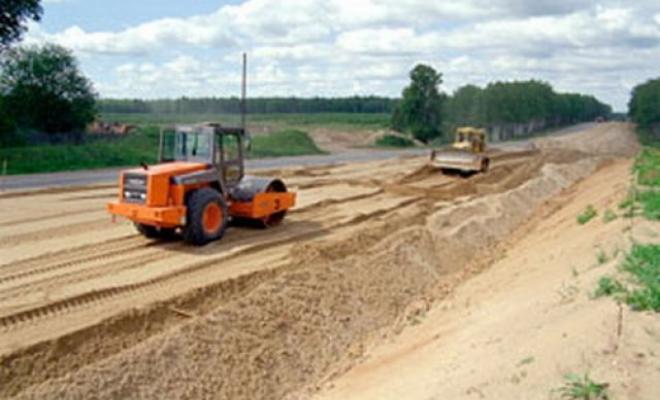 Решение проблем
 ЗАКОНОДАТЕЛЬСТВО
Строительство, реконструкция, капитальный и текущий ремонты зданий, сооружений и сетей, приобретение и эксплуатация специализированной техники, являются самыми актуальными и дорогостоящими видами обслуживающей деятельности для любого производства. 
 
В настоящее время сельскохозяйственные строительные кооперативы получают развитие в регионах страны. Со временем они должны  себя зарекомендовали как современная форма строительной системы на сельских территориях.
Решение проблем
 КООПЕРАТИВНОЕ СООБЩЕСТВО - ГОСУДАРСТВО
Шаги по объединению заинтересованности различных правительственных структур в развитии сельскохозяйственной потребительской обслуживающей кооперации строительного направления.
 
1. Создана Комиссии «Строительство на селе, развитие сельской инфраструктуры, стройиндустрии и местных строительных материалов» Общественного Совета при Минстрое и ЖКХ РФ.

2. Подписано соглашение между Минстроем и Минсельхозом о взаимодействии по развитию строительства на сельских территориях.

3. В рамках работы Комиссии сформирована Рабочая группа для доработки Концепции развития сельскохозяйственных потребительских обслуживающих кооперативов строительного направления с цель ее утверждения в Правительстве РФ.
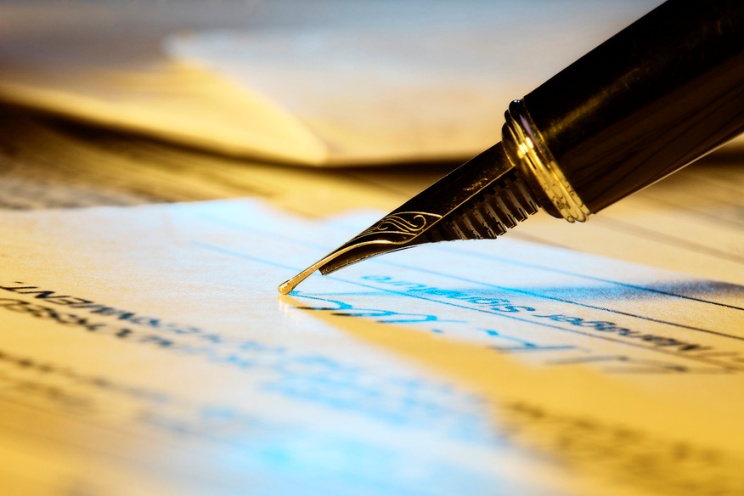 Решение проблем
 ПОЗИЦИЯ ГОСУДАРСТВА
Закон «О сельскохозяйственной кооперации» №193-ФЗ Статья 7. Государство и кооперативы.
 
Государство стимулирует создание и поддерживает деятельность кооперативов путем выделения им средств из федерального бюджета и бюджетов субъектов Российской Федерации для приобретения и строительства перерабатывающих и обслуживающих предприятий, создания кредитных и страховых кооперативов на основании разработанных планов и прогнозов развития территорий и целевых программ, осуществляет научное, кадровое и информационное обеспечение
Решение проблем
 ПОЗИЦИЯ ГОСУДАРСТВА
Нет комплексного видения системного развития сельскохозяйственной кооперации.
 
Пути решения: 
 
Создание отдельного подразделения в Министерстве сельского хозяйства РФ и субъектах федерации, занимающегося РАЗВИТИЕМ системы сельскохозяйственных кооперативов в РФ.

Разработка плана по РАЗВИТИЮ  системы сельскохозяйственных кооперативов в РФ, утверждение плана в Минсельхозе РФ.

Разработка принципиальной схемы создания и функционирования системы сельскохозяйственных кооперативов в РФ, совместно с СРО ревизионных союзов и Общественными организациями кооперативного сообщества.
Решение проблем
 ЗАКОНОДАТЕЛЬСТВО…
Дополнительно к разделу «Законодательство»
 
Федеральный закон РФ «О сельскохозяйственной кооперации» от 8 декабря 1995 года №193-ФЗ.

Добавить точные формулировки по классификации деятельности кооперативов, в том числе обслуживающих.

В каждом разделе описания деятельности вида кооперативов прописать особенности деятельности, присущие данному виду.
 
Разработку предложений по изменению закона поручить профильным объединениям, а консолидацию СРО ревизионных союзов.
Приглашаем кооперативное сообщество 
к кооперационному развитию!
Спасибо за внимание!
Карандина И.К.
Генеральный директор ООО «ПАИЗ»
Директор АНО «СИДО»
ik@proes.ru